宣教关怀
无所不在的天父上帝，祢深爱亚洲一个内陆国家，百分之九十七的人民都是佛教徒和民间信仰者，他们不认识主耶稣基督的福音。我们感恩，年议会所差遣的全彭和楚楚宣教士夫妇，已在印度支那服事四年多了。求圣灵充满他们，借教育的平台和流利的当地语言，能引导未得之民逐步认识
1/2
宣教关怀
十字架的大爱与永生的盼望。特别是每星期进行两次的圣经课，能成为施恩的工具，使学生明白圣经真理。我们奉耶和华沙龙的名，祝福楚楚近日在宣教工场顺利生产，母子蒙恩健康。前往帮忙坐月子的家人也蒙恩平安，与全彭和楚楚有美好的团聚。奉主耶稣基督的名，阿们。
2/2
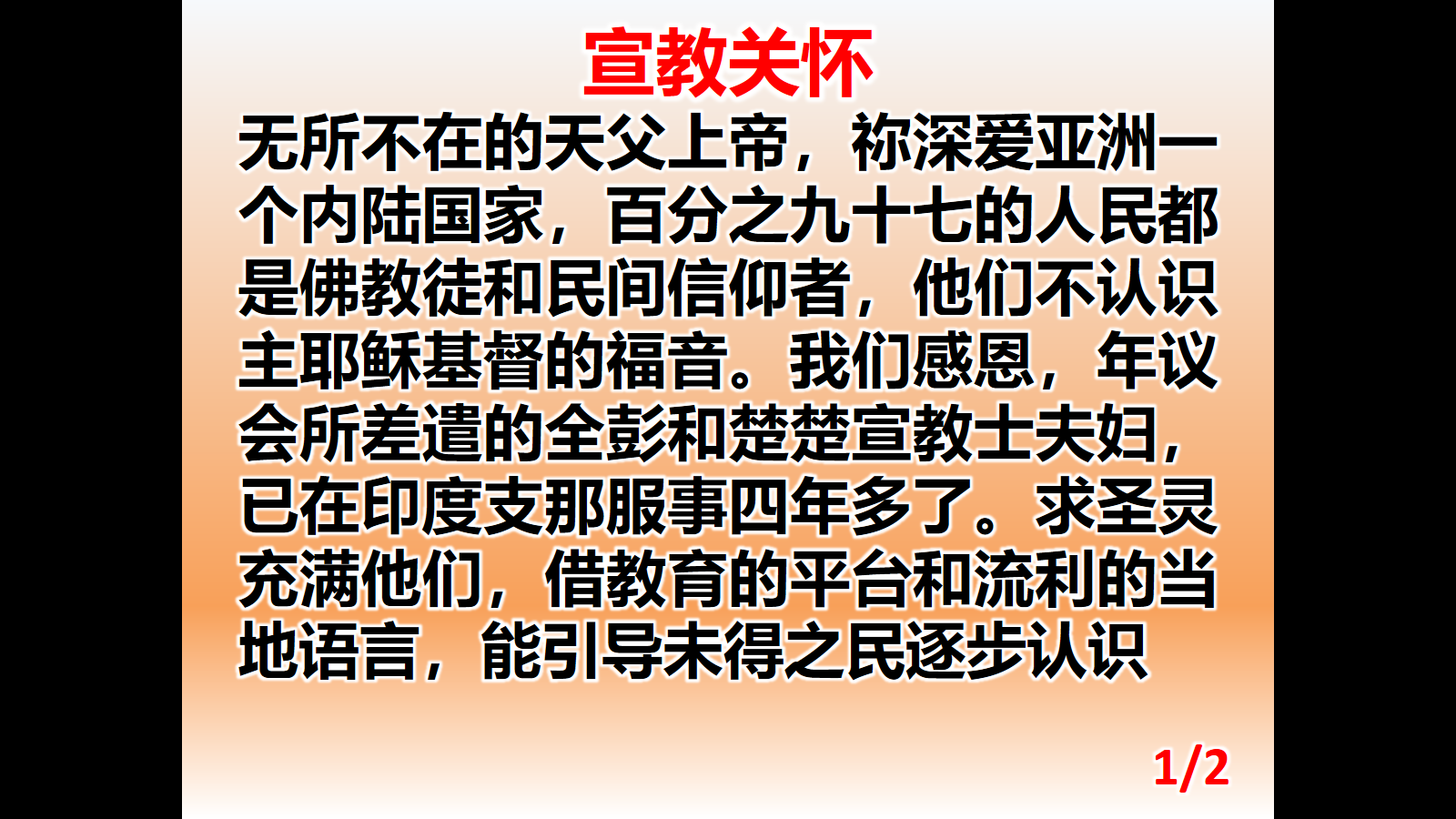 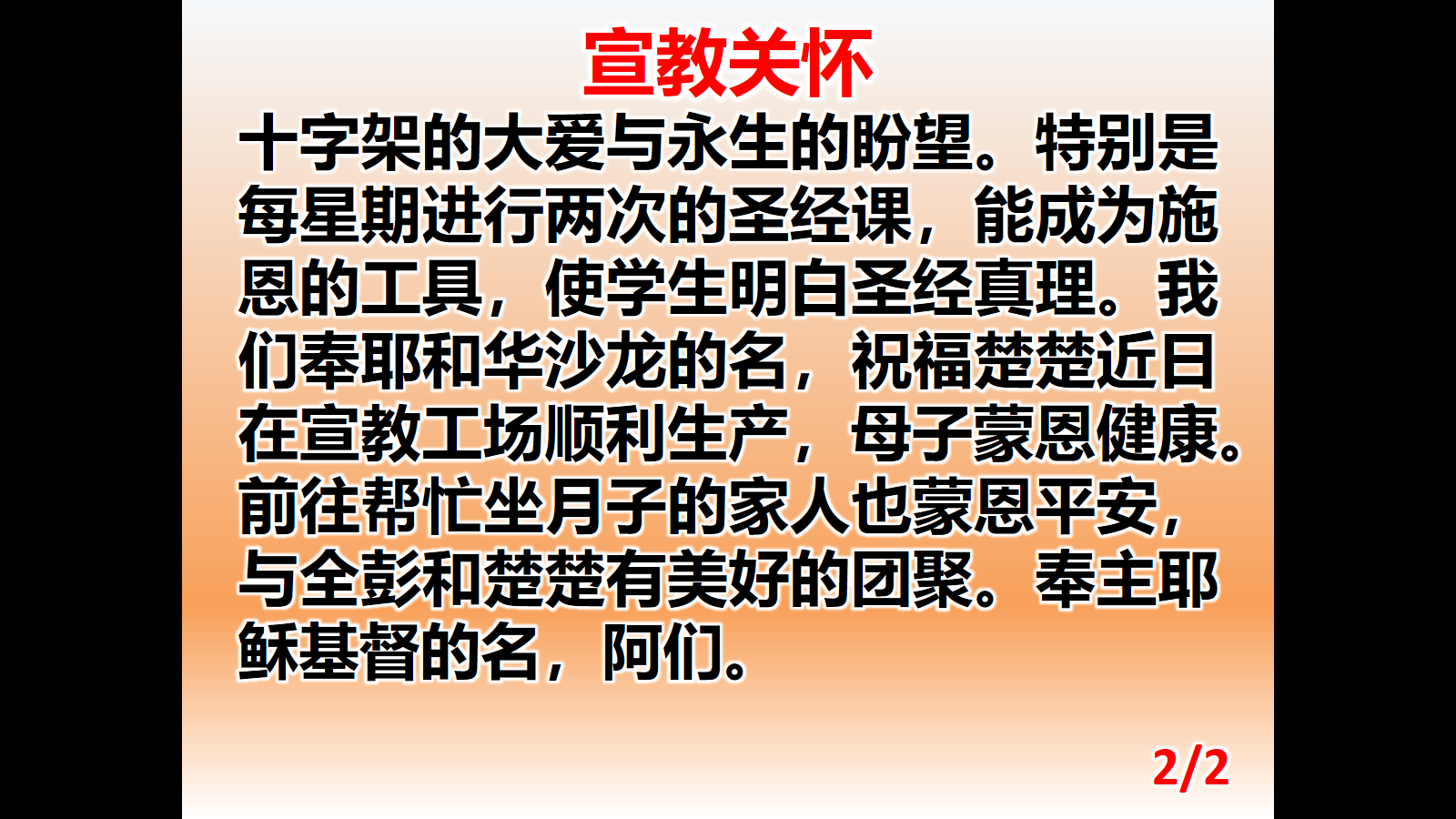